Laboratory Animal Handling Technique
- Mouse
 - Rat
 - Rabbit
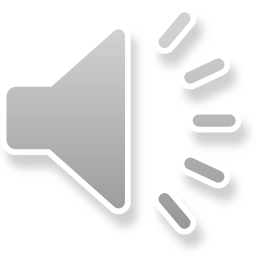 Objective
To comply with the Animal Welfare Ordinance and avoid mishandling of animal in research 
To provide basic concepts of animal handling technique to new animal user
While offering our concept and techniques to our animal user, we also encourage comments  from experienced animal users. By doing so, we would enrich our knowledge in the field of laboratory animal research on both sides and further benefit animal welfare as well as the credibility of research result in our university
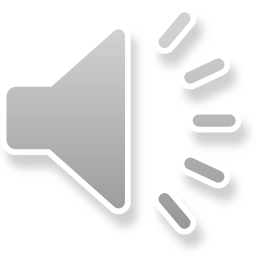 Laboratory Animal Handling Technique - Mouse
A. Blood collection from tail vein
B. Blood collection from orbital sinus
C. Blood collection from cardiac puncture
D. Blood collection from saphenous vein
E. Intraperitoneal injection
F.Subcutaneous injection
G. Oral Feeding
H. Sexing
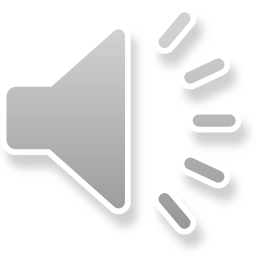 Blood Collection From Tail in Mouse
For collection of small amount of blood (Approximate 0.1 ml )
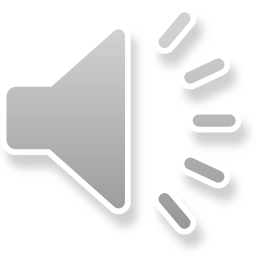 Tools for Blood Collection from Tail
75% alcohol cotton ball for surface disinfection
Small plastic bottle with 1/2 cm diameter holes in both ends as mouse restrainer
Scissors
Pipetteman  and tips
A vial for blood collection
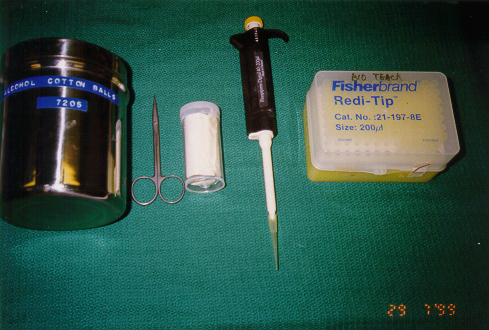 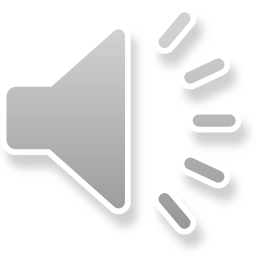 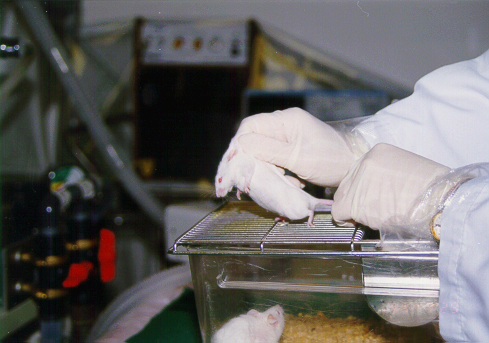 Placing a mouse on a cage lid and grasping the loose skin behind the ears by the thumb and forefinger
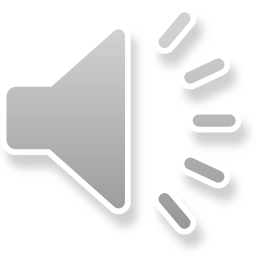 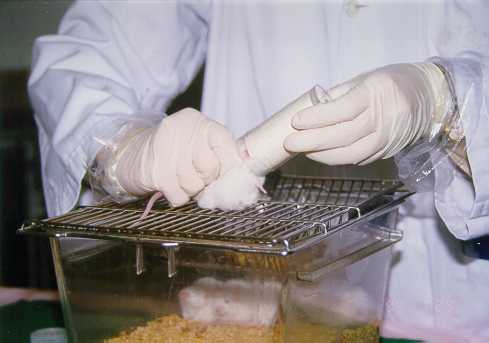 Push the mouse into the restrainer
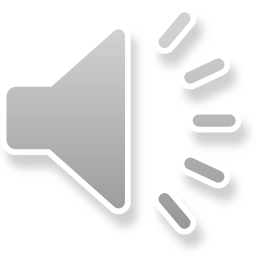 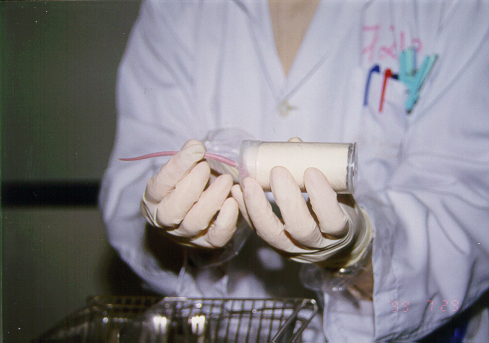 Leave the tail of the mouse outside the cover of the restrainer
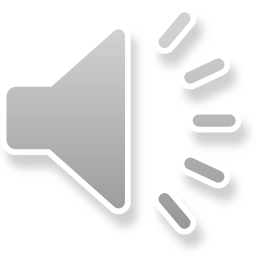 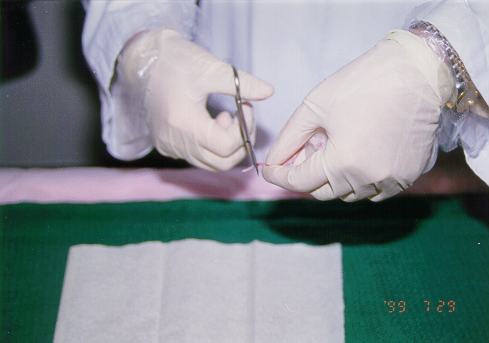 Amputate the tip of the mouse tail by scissors
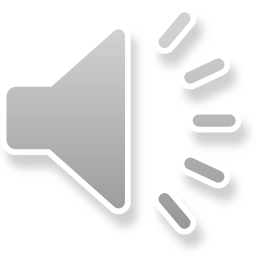 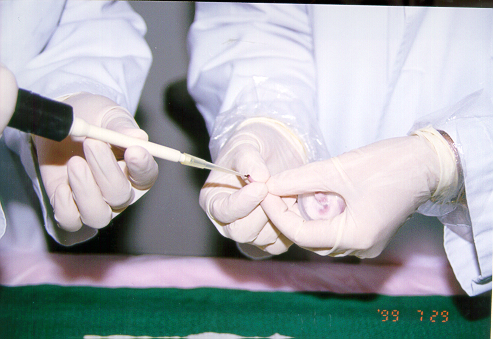 Massage the tail and collect blood by pipetteman
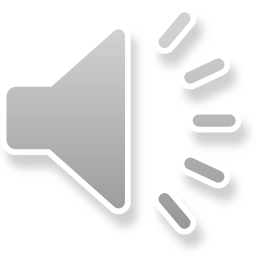 Blood Collection From Orbital Sinus in Mouse
Should apply anesthetic before blood withdraw
A convenience and easy apply method for blood collection in mouse
Collect amount up to 0.5 ml
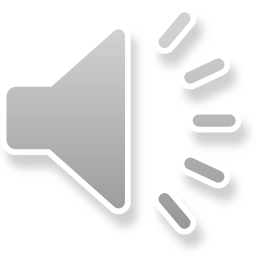 Tools for Blood Collection from Orbital Sinus in Mouse
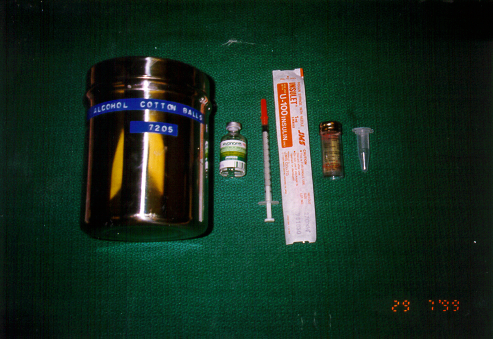 75% alcohol cotton ball for surface disinfection
Hypnorm for general anesthetic
27 G needle with 1 ml syringe for injection
Glass capillary tube and vial for blood collection
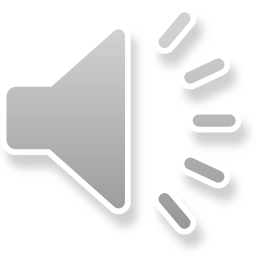 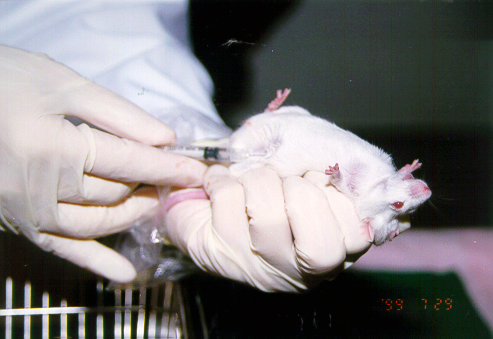 Anesthetize a mouse by intraperitoneal injection of Hypnorm
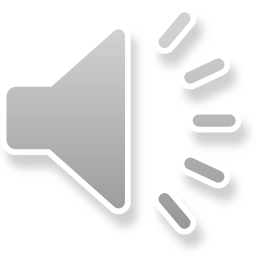 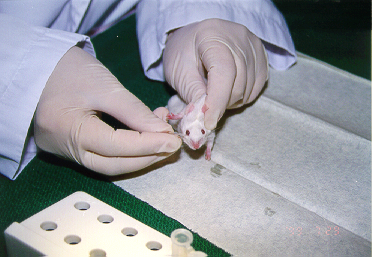 Use a sharp end glass capillary tube  to penetrate the orbital conjunctiva and rupture the orbital sinus
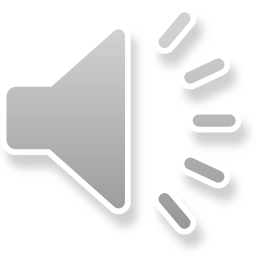 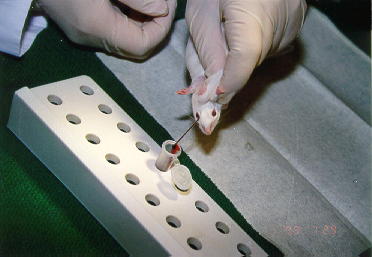 Collect blood with a vial
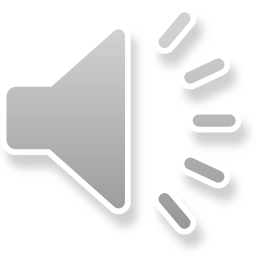 Blood Collection From Cardiac Puncture in Mouse
For collect up to 1 ml of blood within a short period of time
Must be performed under general anesthetic
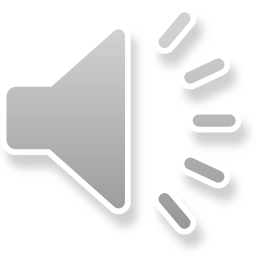 Tools for Cardiac puncture in Mouse
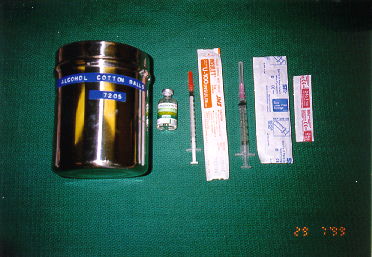 75% alcohol cotton ball for surface disinfection
Hypnorm used as anesthetic
27G needle with 1 ml syringe for injection
24G needle with 3 ml syringe for blood withdraw
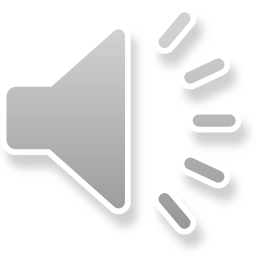 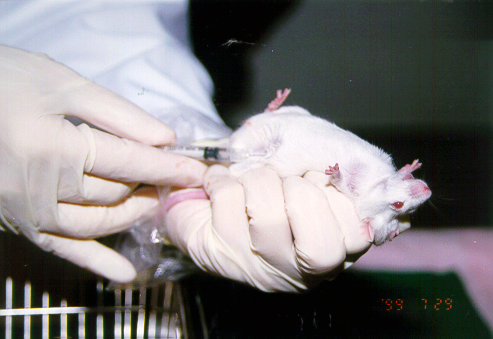 Anesthetize a mouse by intraperitoneal injection of Hypnorm
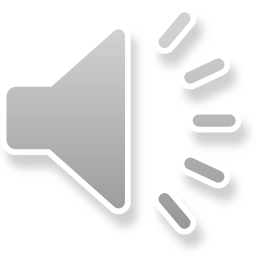 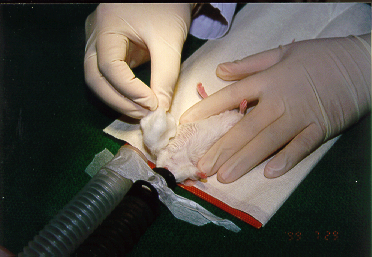 Disinfect the thorax area with 75% alcohol cotton ball
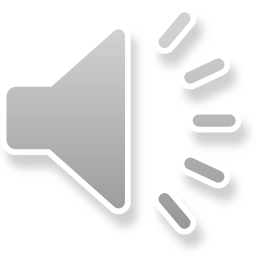 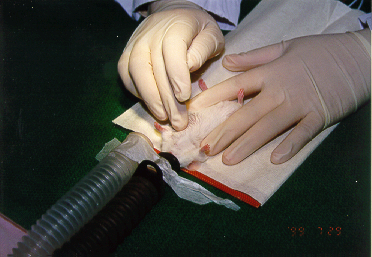 Search for the maximum heart palpitation with your finger
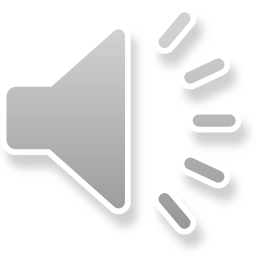 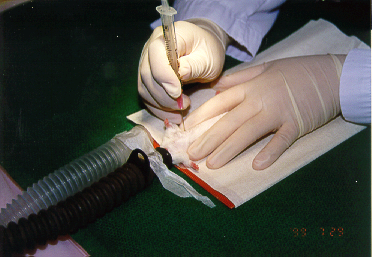 Insert a 24G 1” needle through the thoracic wall at the point of maximum heart palpitation
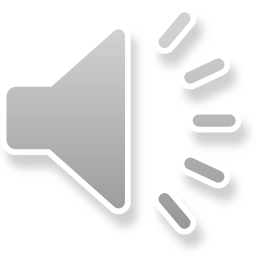 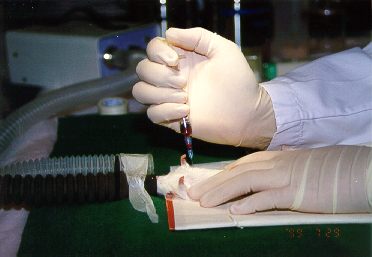 Withdraw blood slowly by your right hand
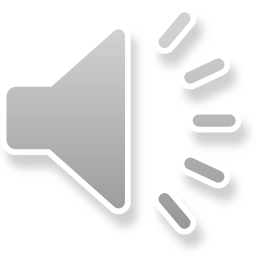 Blood Collection From Saphenous Vein in Mouse
This method is used of multiple samples are taken in the course of a day
It can also be applied on rats, hamsters, gerbils and guinea-pigs
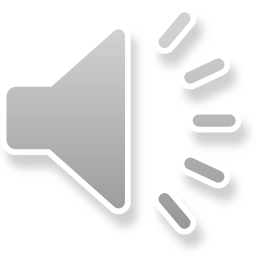 Tools for blood collection from Saphenous vein in mice
75% alcohol cotton ball for surface disinfection
50 ml syringe tube with small holes at the end as restrainer
a scalpel and shaver for remove of hair 
24 G 1 “ needle for release of blood
tips and pipetteman for blood collection
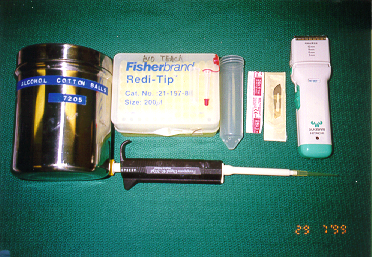 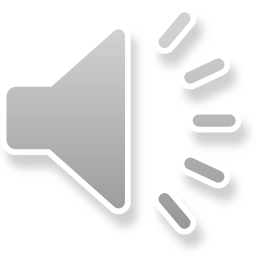 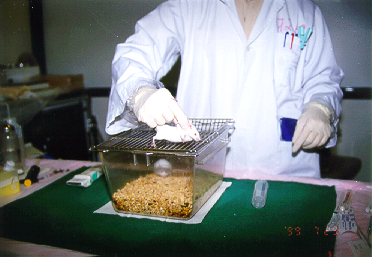 Placing a mouse on a cage lid and grasping the loose skin behind the ears with your thumb and forefinger
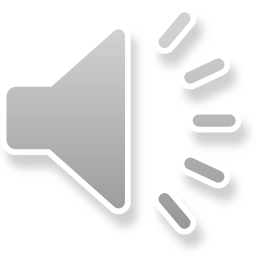 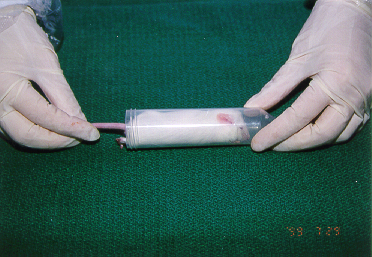 Place the mouse in the restainer
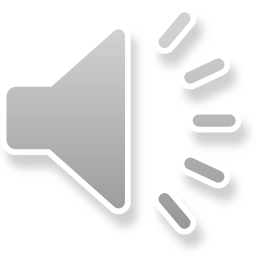 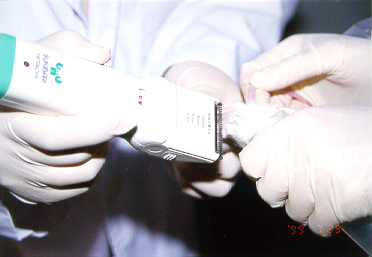 Pull out the leg and removed the hair by a assistant
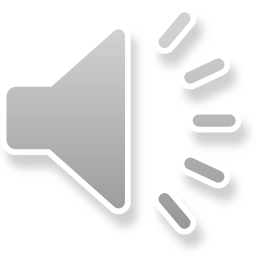 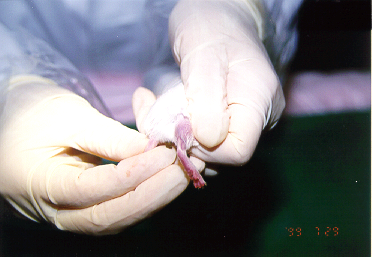 Hair can also be shaved by using a small scalpel
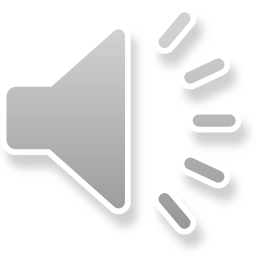 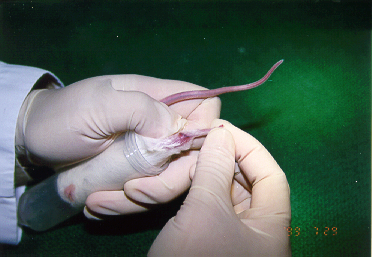 The saphenous vein is seen on the surface of the thigh
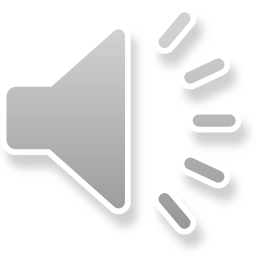 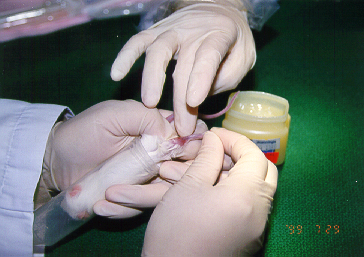 Apply vaseline after disinfect the surface area to reduce clotting and coagulation during blood collection.
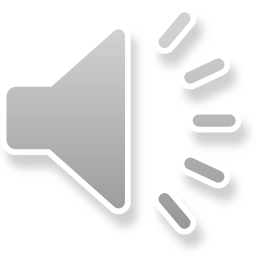 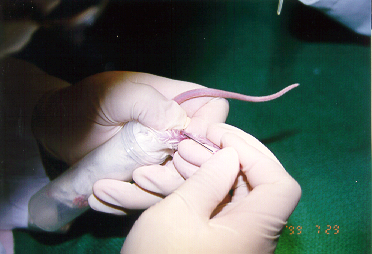 Use a 24 G 1” needle to puncture the vein and release blood from the saphenous vein
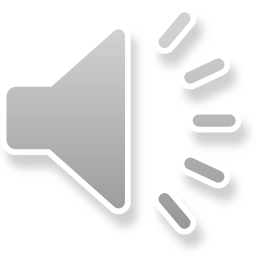 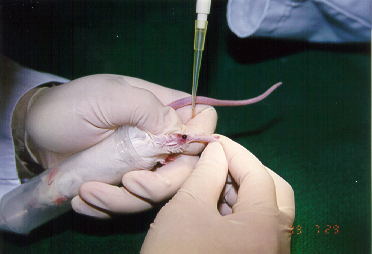 Use a Microvette or a pipetteman with tip to collect blood from the saphenous vein
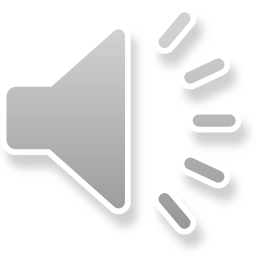 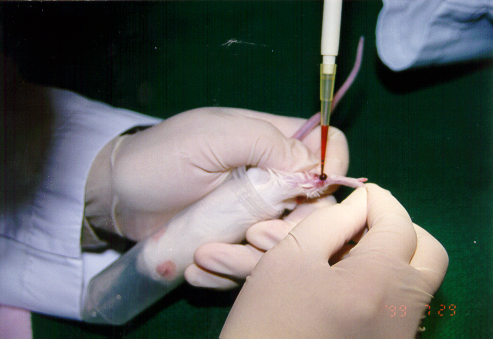 Approximate 100 microliters can be collected
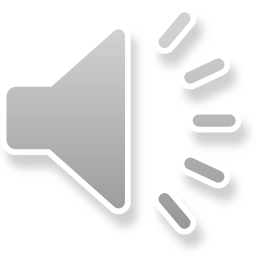 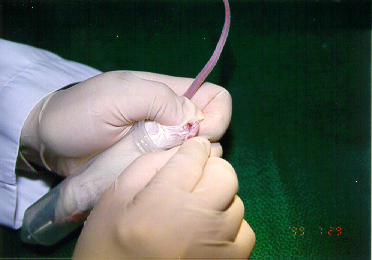 Flex the foot of the mouse to reduce the flow of blood back to the puncture site
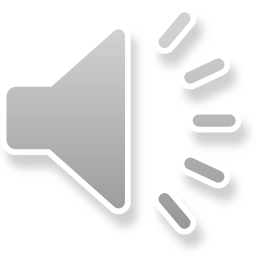 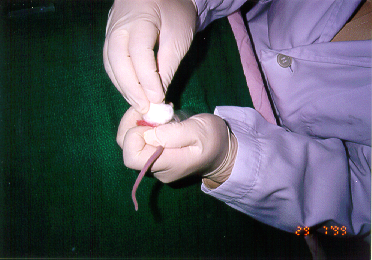 A cotton ball is applied to the puncture site to stop further bleeding
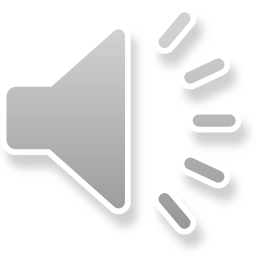 Intraperitoneal Injection in Mouse
A common method of administering drugs to rodents
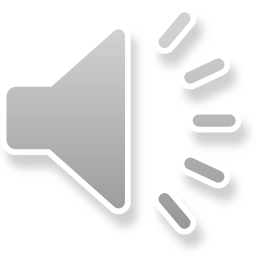 Tools for Intraperitoneal  Injection in Mouse
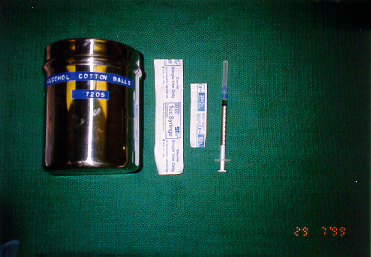 75% alcohol cotton ball for surface disinfection
25G 1/2” needle with 1 ml syringe for injection
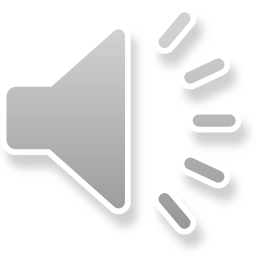 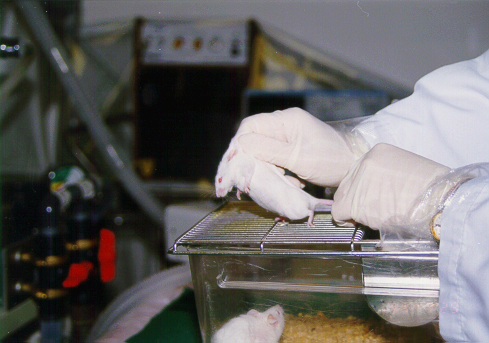 Place a mouse on a cage lid and grasping the loose skin behind the ears with your thumb and forefinger
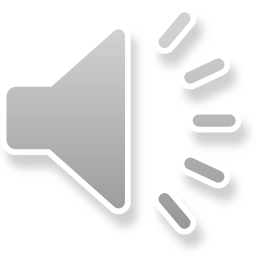 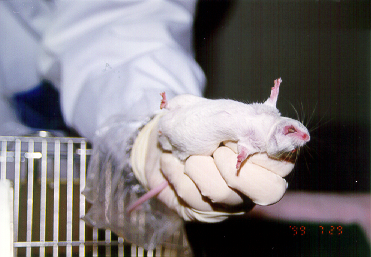 As soon as the mouse’s head is restrained, the mouse can be picked up and the tail secured within your ring finger and little finger
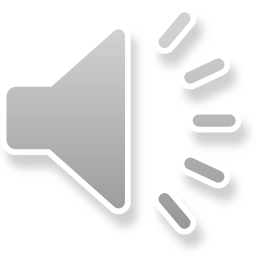 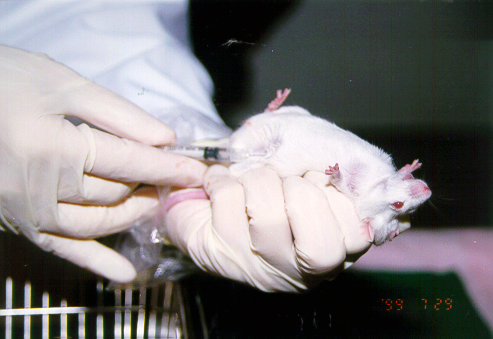 The injection site should be in the lower left quadrant of the abdomen because vital organs are absent from this area. Only the tip of the needle should penetrate the abdominal wall to prevent injection into the intestine.
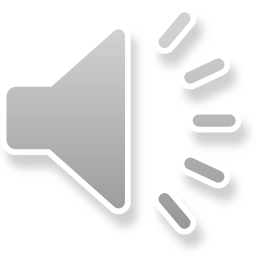 Subcutaneous Injection in Mouse
The most common method for immunology studies
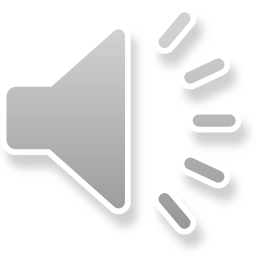 Tools for Subcutaneous Injection in Mouse
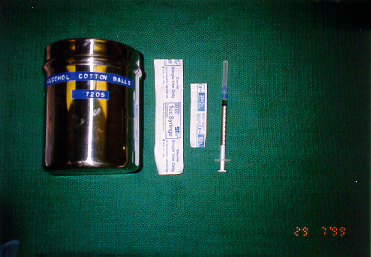 75% alcohol cotton ball for surface disinfection
25G 1 “ needle with 1 ml syringe for injection
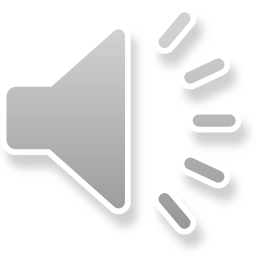 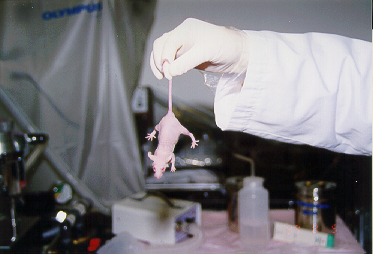 Pick up a nude mouse and spin it’s tail to put  it in a faint condition
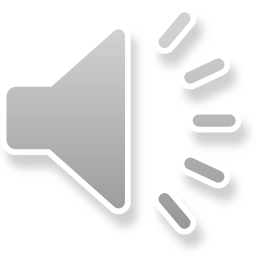 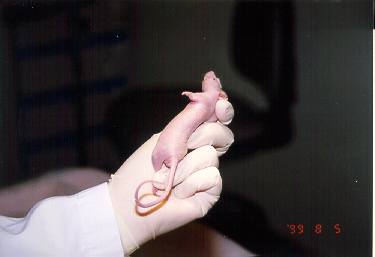 Grasp the loose skin on the back of the mouse from ears along the legs and restrain the legs with your ring finger and little finger
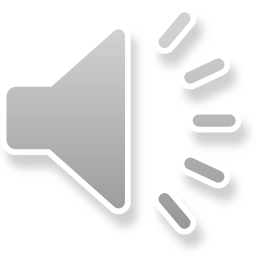 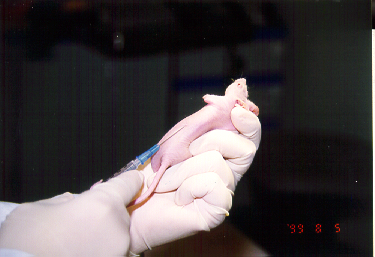 After disinfect the surface area, insert the needle in the lateral side of the abdominal wall and push upwards to the armpit of the mouse
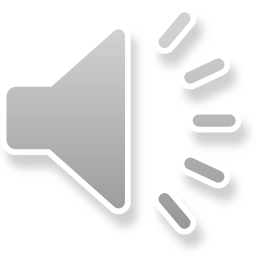 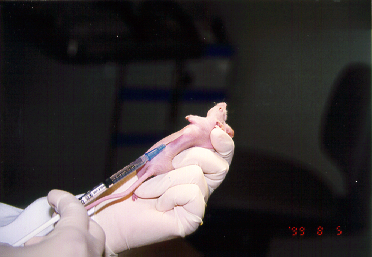 Inject the substance slowly
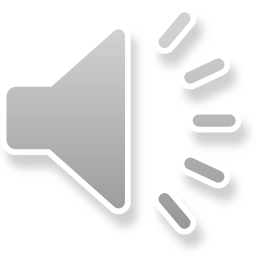 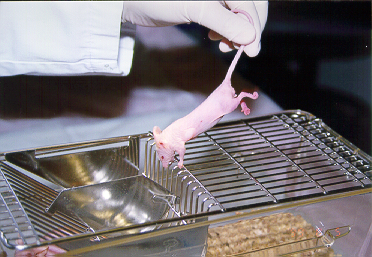 A lump of  injection substance can be seen through the skin after injection
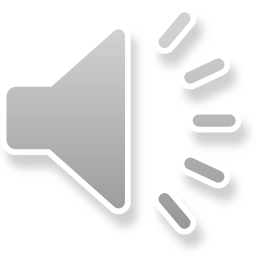 Oral Feeding in Mouse
Gastric intubation ensures that all the material was administered
Feeding amount limited to 1% of body weight
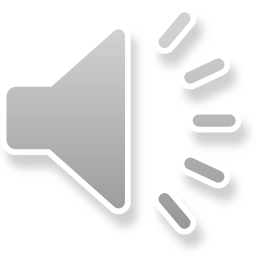 Tools for Oral Feeding in Mouse
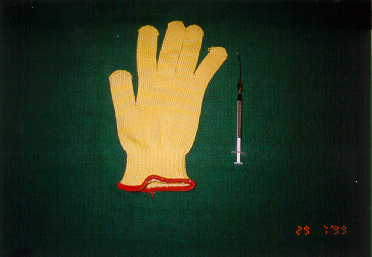 A 18 G stainless steel, ball tipped needle
a glove
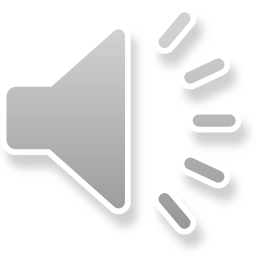 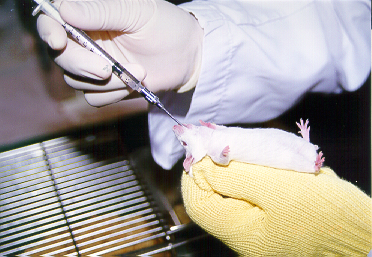 Grasp the loose skin on the back of the mouse and restrain it’s tail with your ring finger and little finger. Then, introduce the feeding tube from the pharynx in to the esophagus when the mouse is in the act of swallowing.
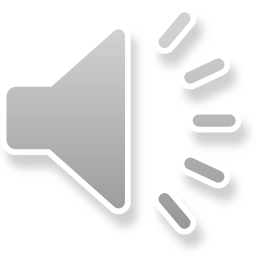 Common complications associated with gastric intubation are damage to the esophagus and administration of substance into the trachea. Careful and gentle passage of the feeding needle will greatly reduce these possibilities.
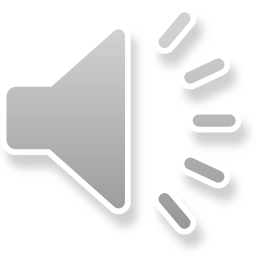 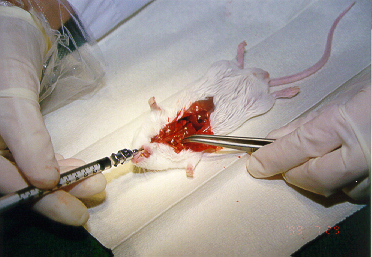 The anatomy picture showed the position of the feeding needle tip inside the esophagus with the heart and sternum removed.
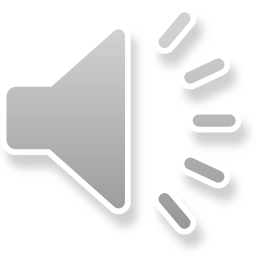 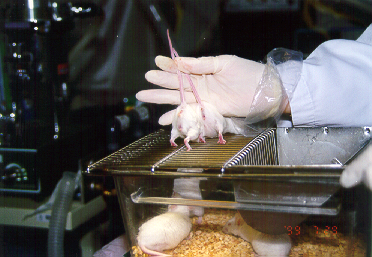 Sexing mice - The distance between the anal and genital orifices is greater in the male (left) compared to the female (right).
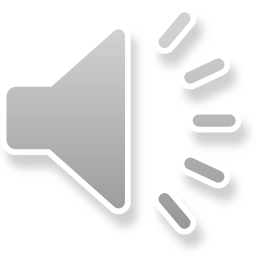